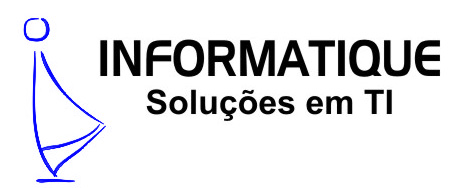 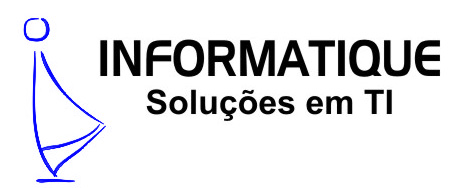 Avaliação Seed Forum
Apresentador:
Sérgio Clério Jorge Moreira, Me. 
Diretor Executivo 
sergio@selletiva.com.br 
04/09/2013
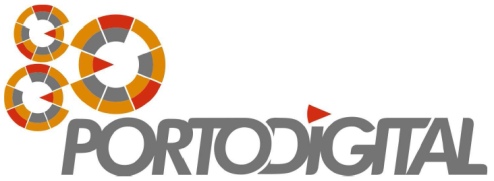 PROBLEMA
MERCADO
Oportunidades:

Novo olhar para o meio ambiente;

Adoção compulsória de soluções (crime ambiental);

Crescimento exponencial da demanda;

Forte mercado informal e não qualificado.
MERCADO
Concorrentes:

Integração não otimizada da cadeia de LR;

Soluções de alto custo e baixa rentabilidade;

Solução isoladas.
SOLUÇÃO
Diferenciais:

Demanda atual não atendida; 

Equipe Técnica Qualificada;

Potencialização dos atores da cadeia atual;

Solução inovadora para toda a cadeia de LR.
SOLUÇÃO
Portal:
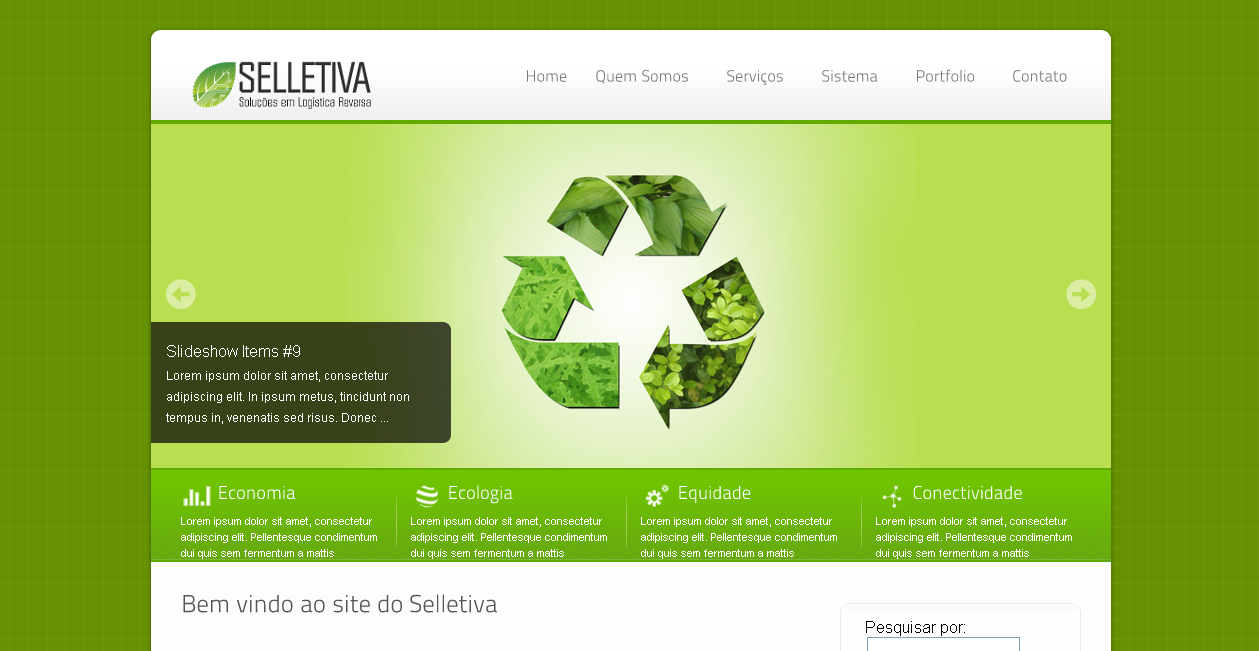 www.selletiva.com.br
MODELO DE NEGÓCIOS
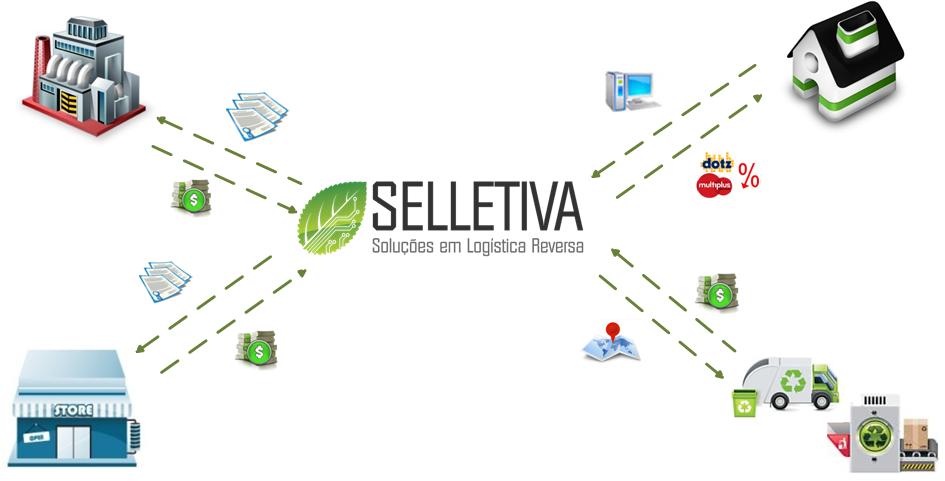 Premiações
04/2014
PRODUÇÃO
HOJE (09/2013)
1ª Etapa Seed Forum
1ª Etapa Agência de Fomento (FUNCAP)
Finalista UKTI – Porto Digital
4º Lugar – Desafio Cidades Eco-Inteligentes
10/2012
1º Lugar – Desafio Brasil (CE/PI/MA)
INICIO: PRÉ-INCUBAÇÃO
2º Lugar – Desafio GreenPeace – Porto Digital
Dissertação
08/2012
MODELO DE NEGÓCIOS
Necessidade de Investimento
Ano 0 - R$1.626.376,80
Projeções Financeiras 
(R$ milhões)
5%
14%
30%
42%
9%
Empresa - EQUIPE
Sérgio Clério Jorge Moreira
Mestre em Administração e Controladoria – UFC
Bacharel em Computação – UFC. Otimização de Processos e TIC
Rose Jeokellyane do Valle Moreira
Mestre em Administração e Controladoria – UFC
Bacharel em Turismo – UNIFOR. Sustentabilidade
Luiz Alves de Lima Neto
Mestre em Eng. de Teleinformática – UFC
Certificação PMP, MBA em Gestão de Negócios. Gestão de Negócios
Daniel Freitas Colaço
Mestrando em Eng. de Teleinformática - UFC
Engenheiro Eletricista – UFC. Inovação
Empresa – Organograma Ano 0
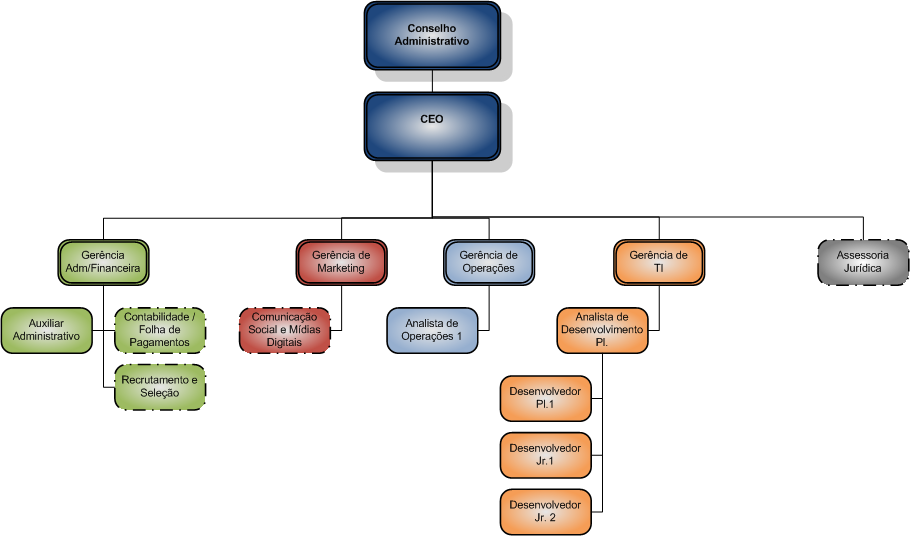 Empresa – Organograma Ano3
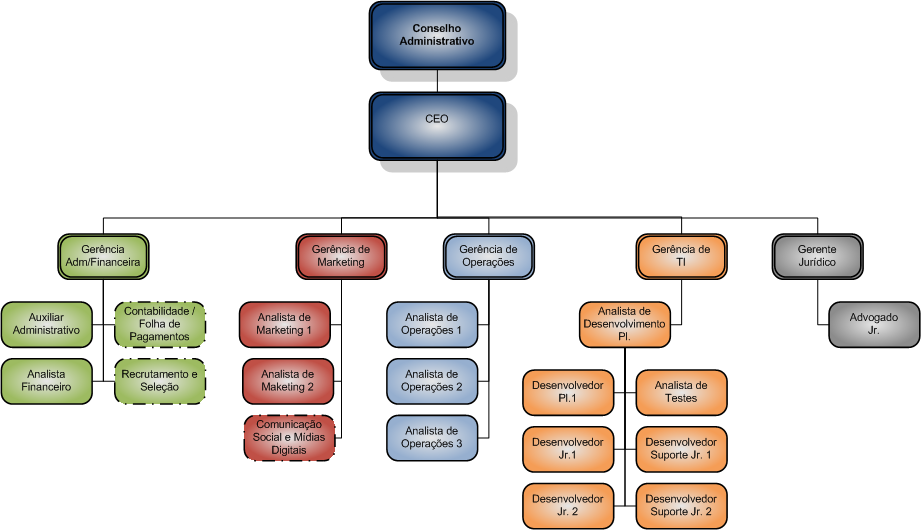 Empresa – Organograma Ano5
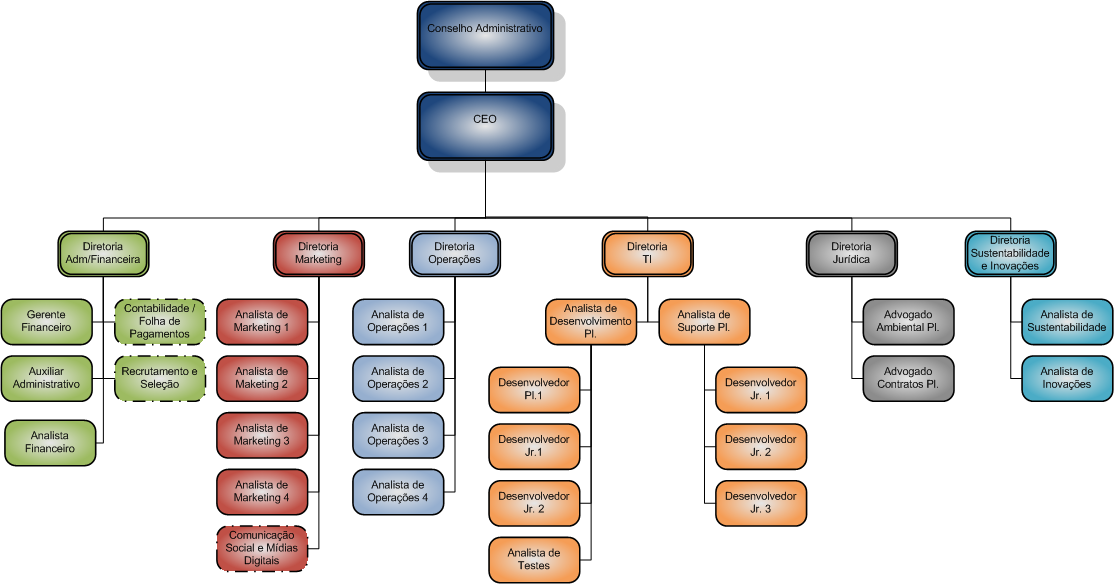 TIMELINE
04/2014
PRODUÇÃO
SIREE – Coleta Resíduos EE (Recife-PE)
Versão 2.0
Abertura Empresa (Recife-PE)
Direitos Autorais
Lançamento Versão 1.5 (Protótipo)
HOJE (09/2013)
Consultoria FIEC/INDI  e SEBRAE
Criação Nova Identidade Visual
Parceria Instituto Orion
Consultoria Prima (1ª Versão Canvas)
Consultoria Jurídica (Porto Digital)
10/2012
Lançamento Versão 1.0 (Protótipo)
INICIO: PRÉ-INCUBAÇÃO
Dissertação
08/2012
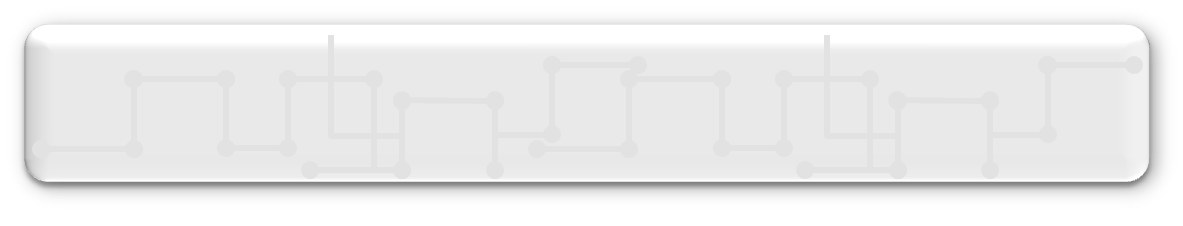 Construir Parcerias
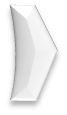 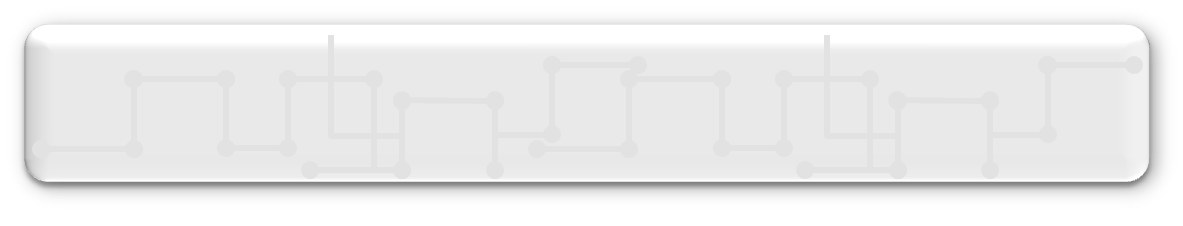 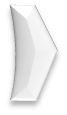 Construir Parcerias
PRÓXIMOS PASSOS
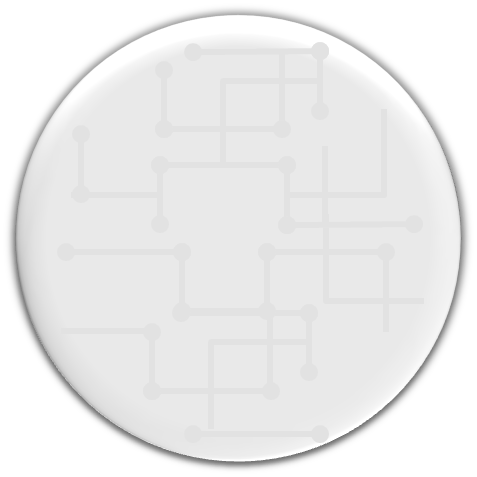 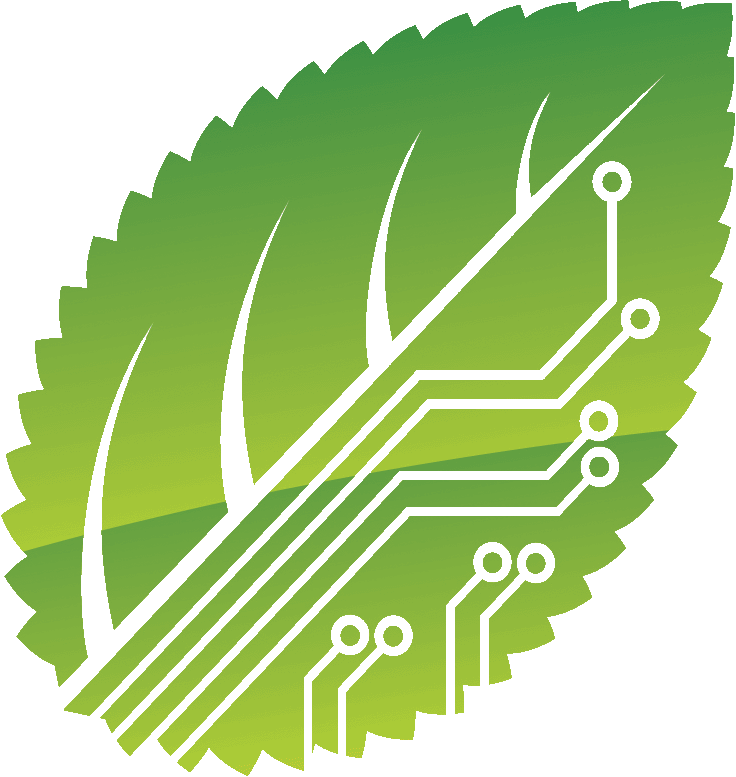 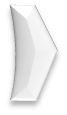 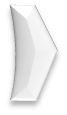 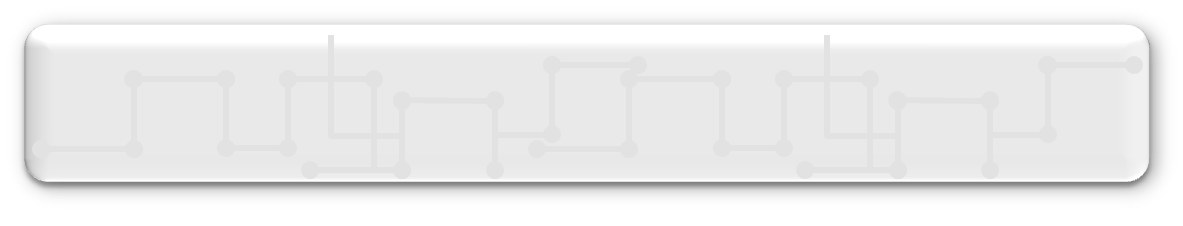 Otimizar o Modelo
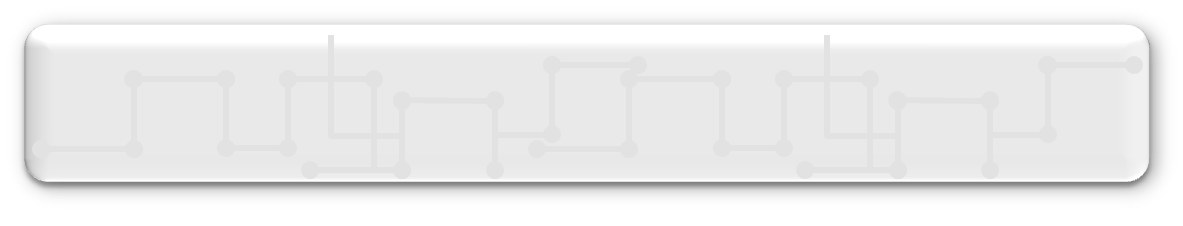 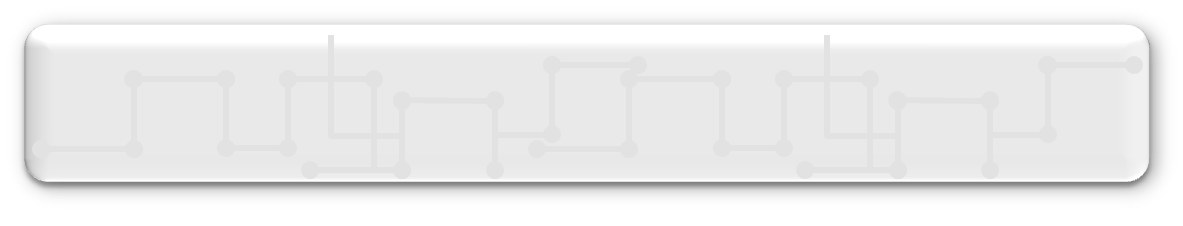 Construir Parcerias
Construir Parcerias
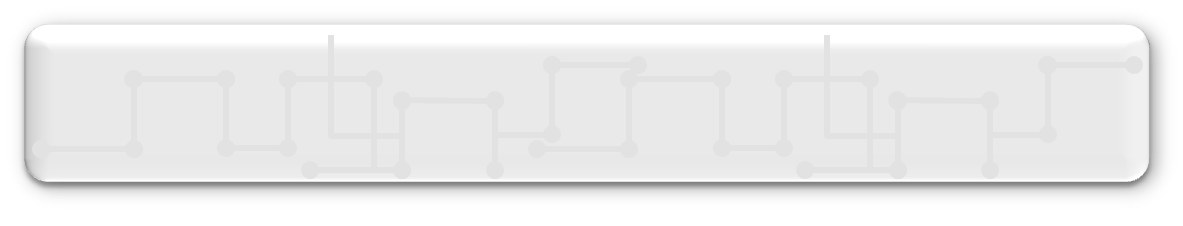 Otimizar o Modelo
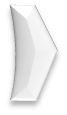 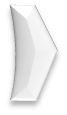 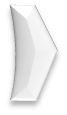 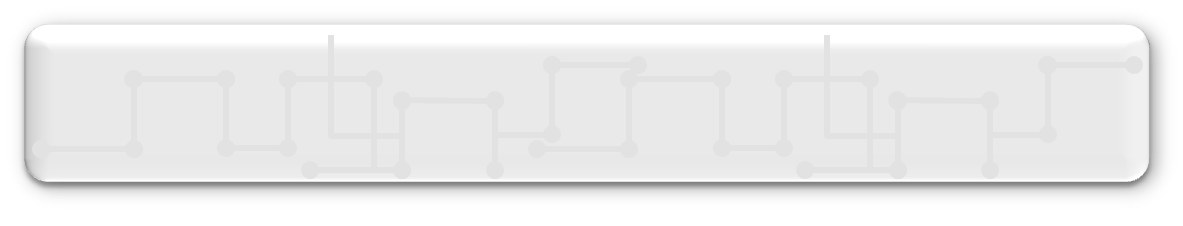 Otimizar o Modelo
PRÓXIMOS PASSOS
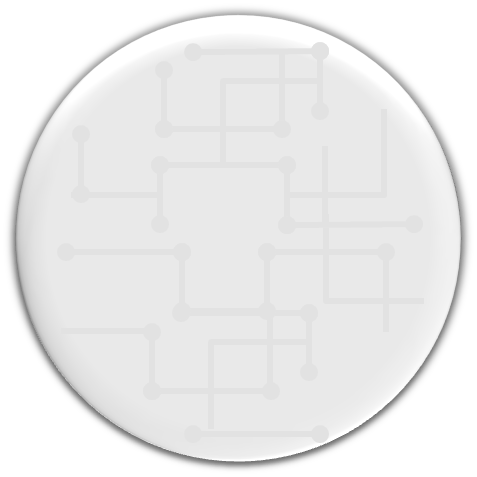 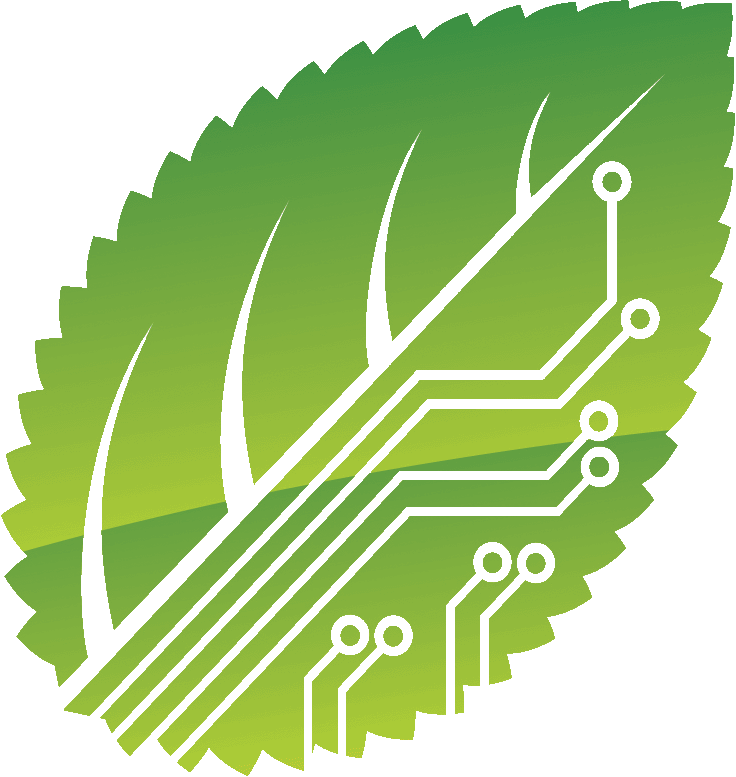 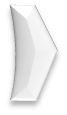 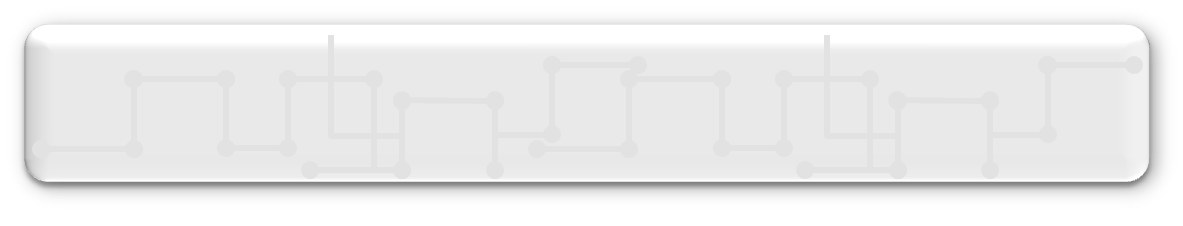 Atrair mais Investidores
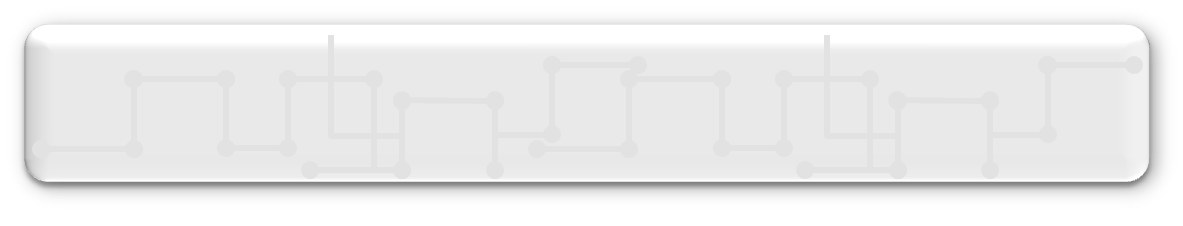 Construir Parcerias
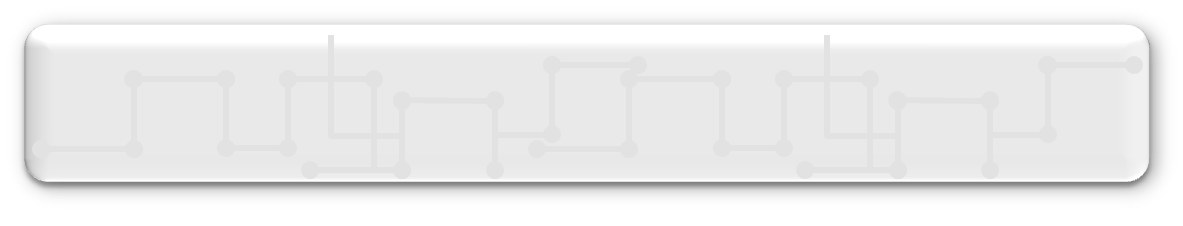 Construir Parcerias
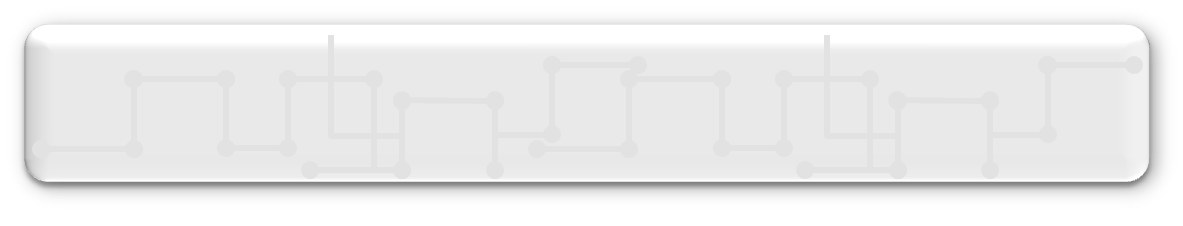 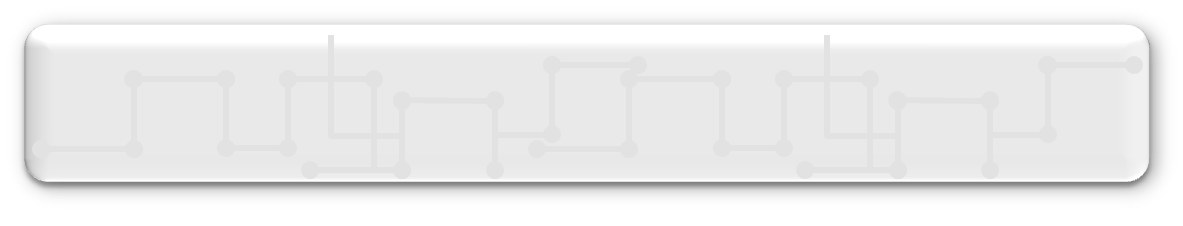 Otimizar o Modelo
Otimizar o Modelo
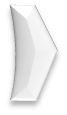 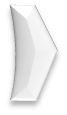 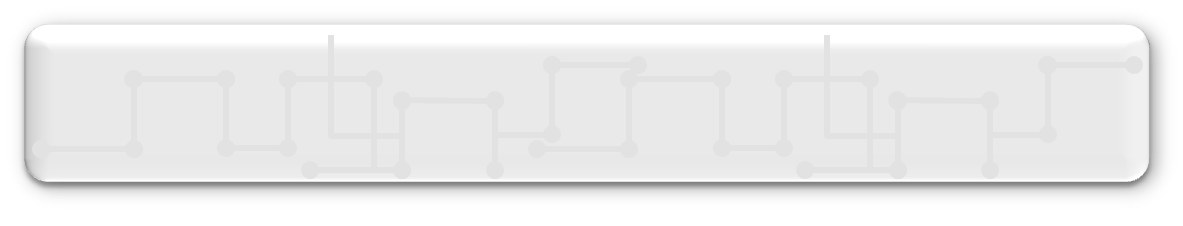 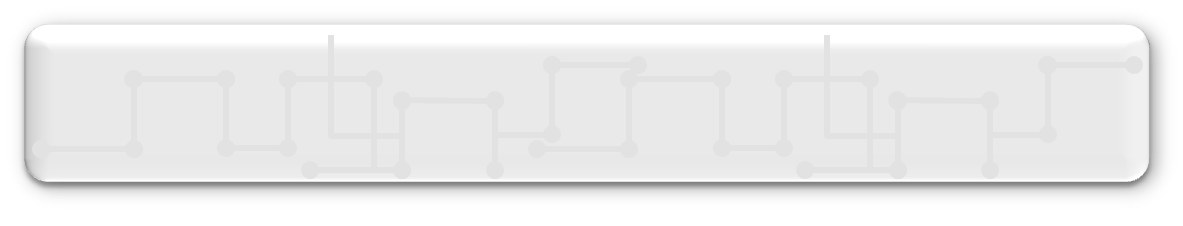 Atrair mais Investidores
Atrair mais Investidores
PRÓXIMOS PASSOS
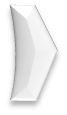 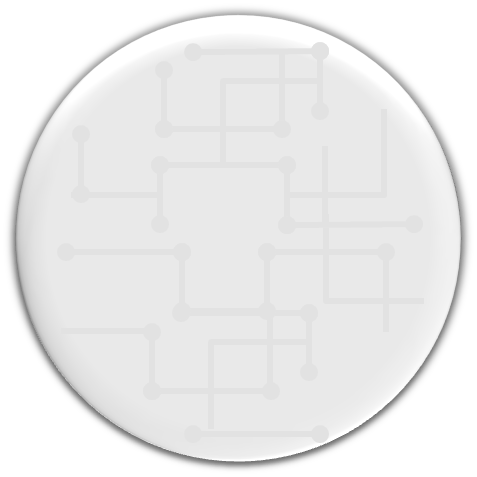 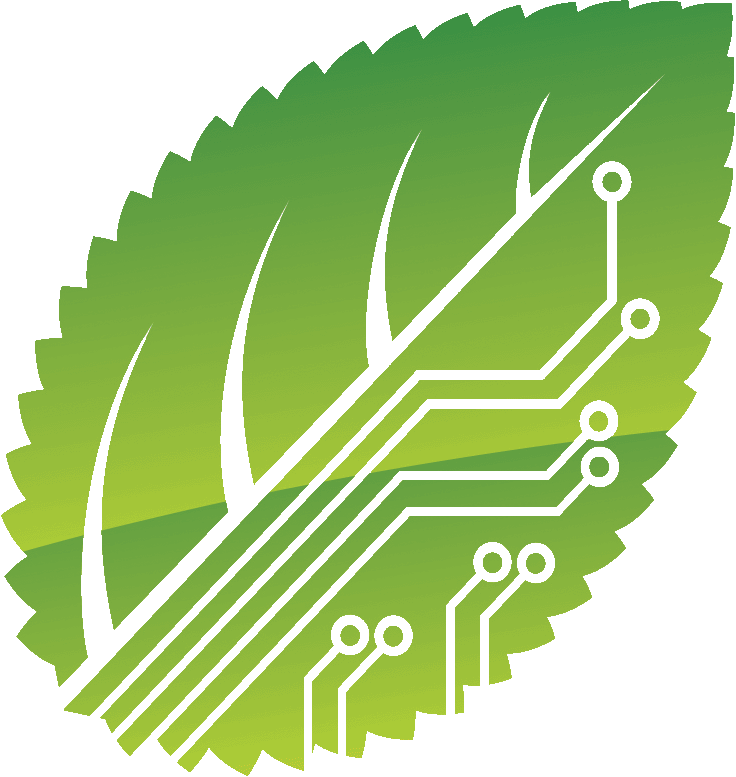 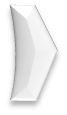 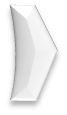 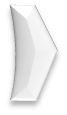 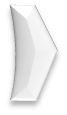 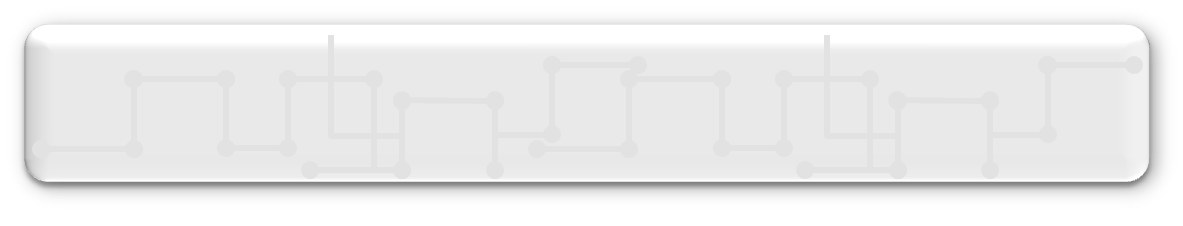 Submeter em Editais
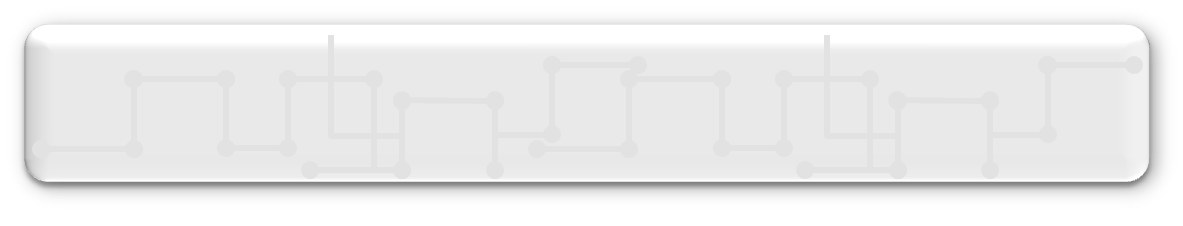 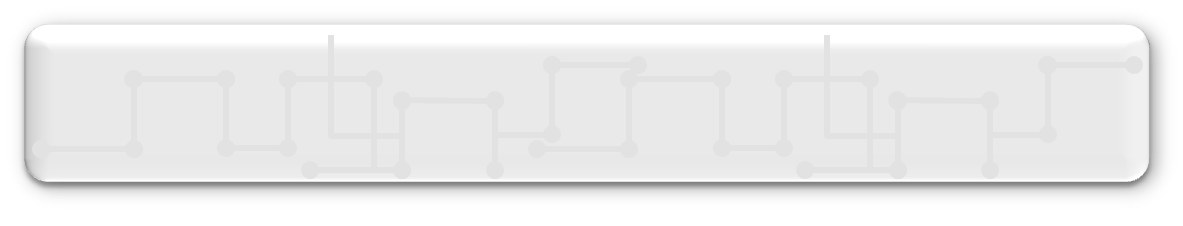 Construir Parcerias
Construir Parcerias
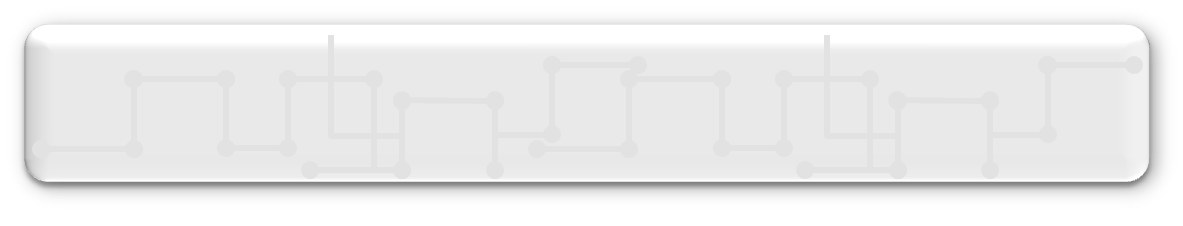 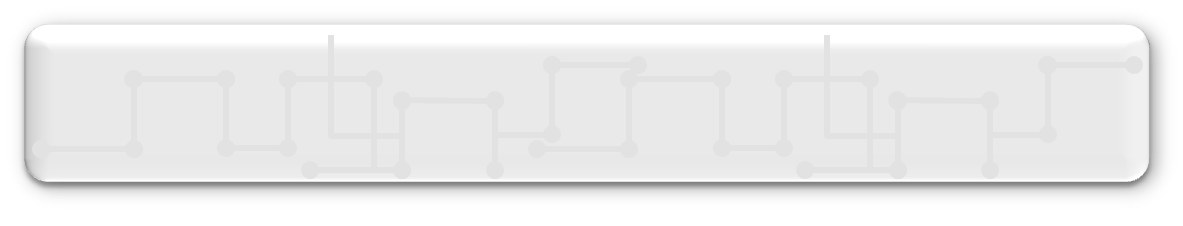 Otimizar o Modelo
Otimizar o Modelo
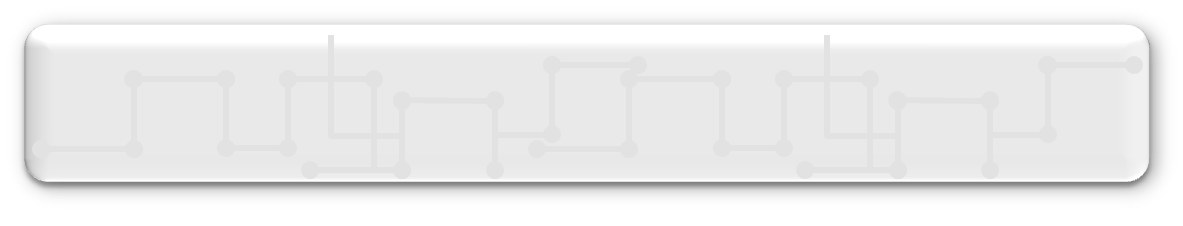 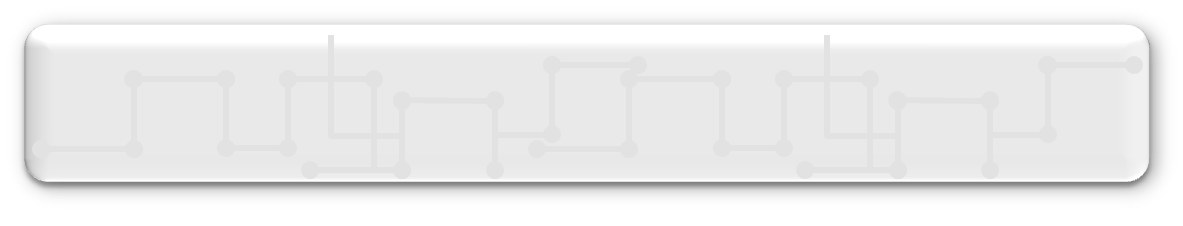 Atrair mais Investidores
Atrair mais Investidores
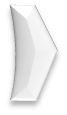 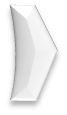 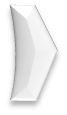 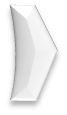 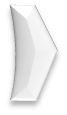 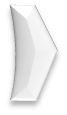 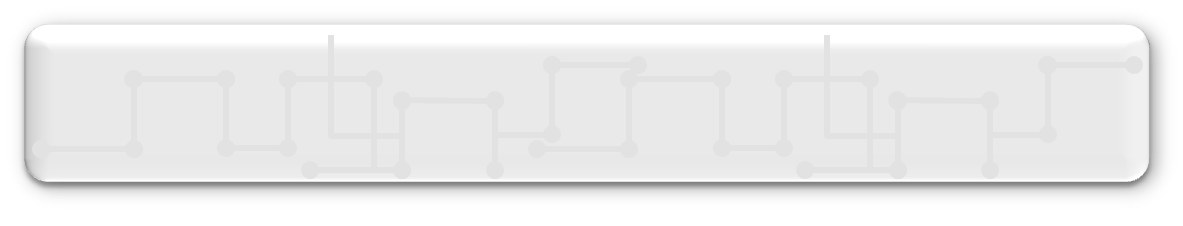 Submeter em Editais
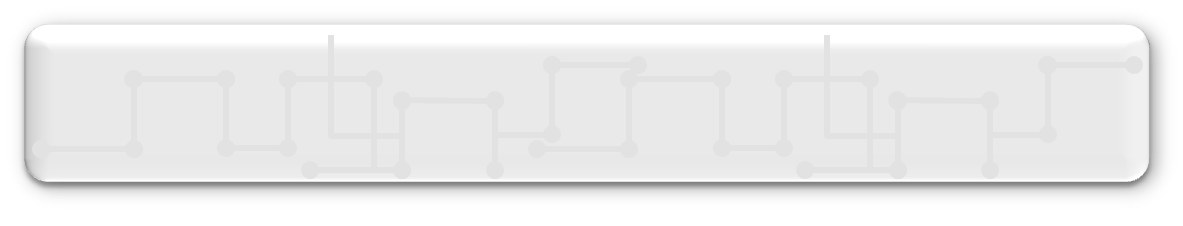 Submeter em Editais
PRÓXIMOS PASSOS
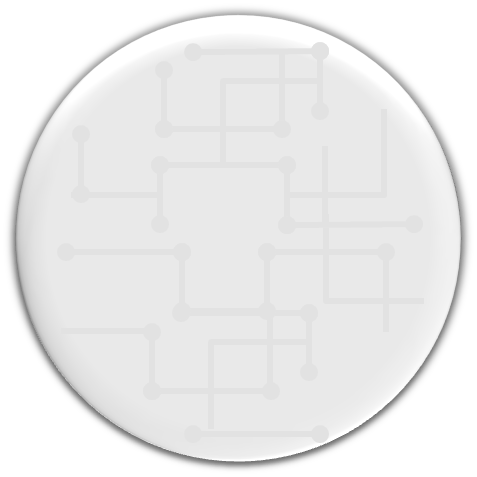 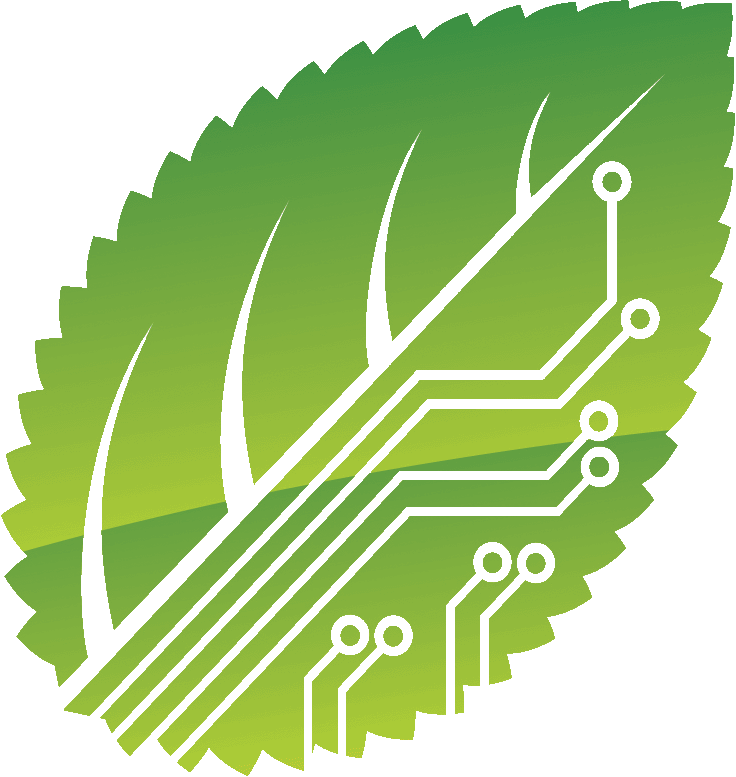 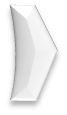 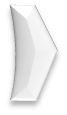 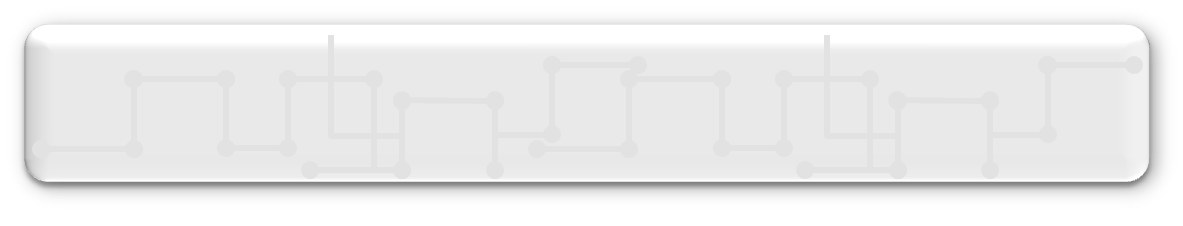 Tornar uma Franquia
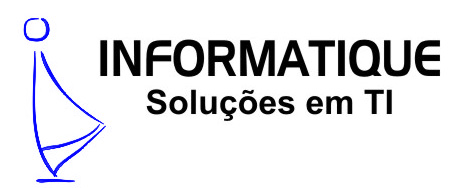 Obrigado!
Contato: projetos@selletiva.com.br
(85) 8706-6118 / 3227-9471
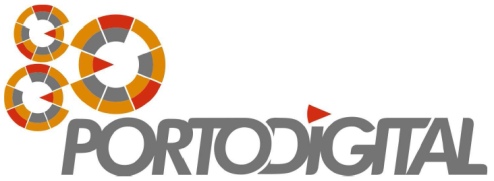